Accessibility Intro
Christopher J – Defra Accessibility Team
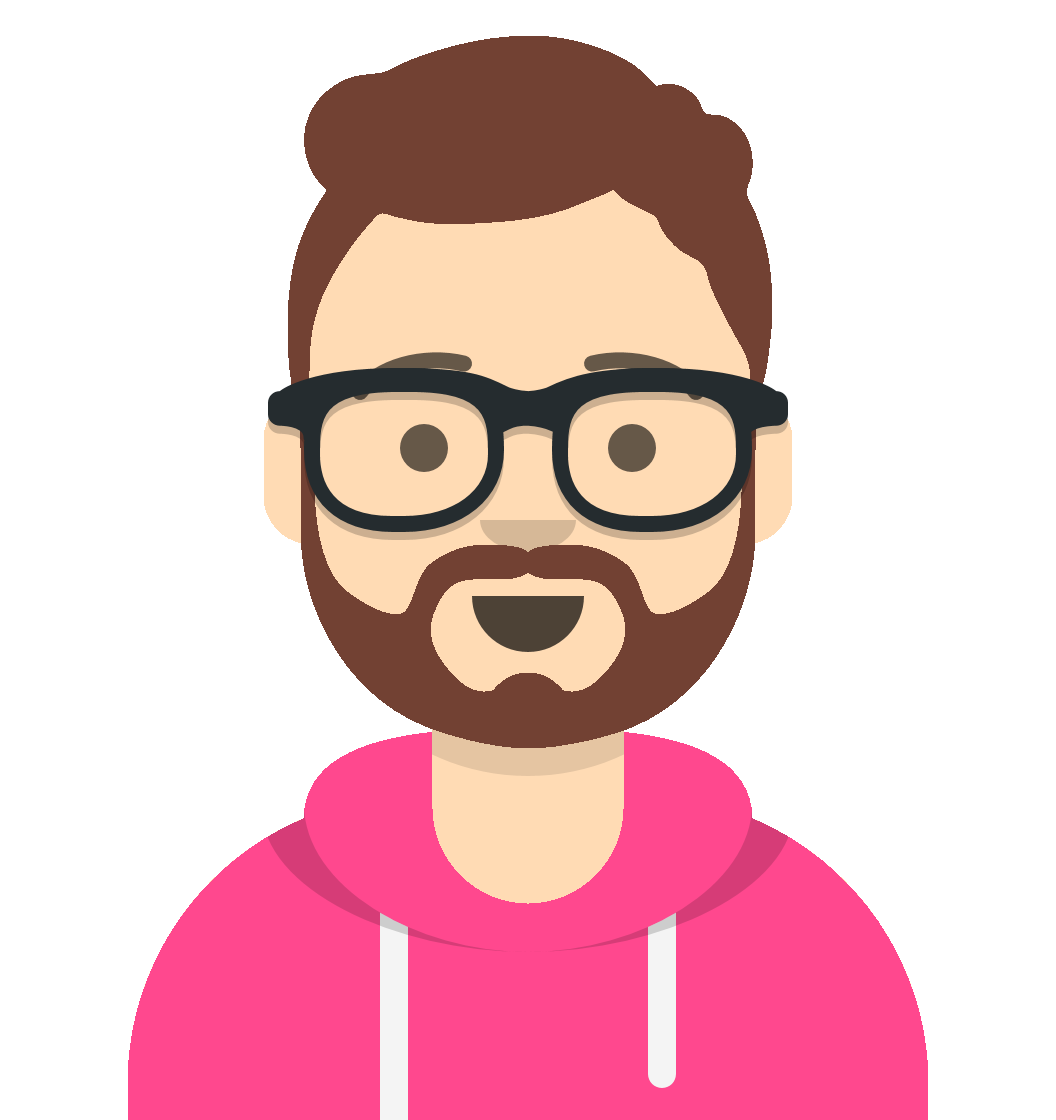 Tag Yourself
Tag Yourself – Now?
The 5,000 people who use your website might include
3,700who need to wear glasses or contact lenses
1,050who have any disability
800who are deaf or hard of hearing
745whose literacy is below level 1 and so struggle with tasks such as reading a timetable or writing a letter
450who are dyslexic
225have a colour vision deficiency (213 male, 12 female)
150who are blind or partially sighted
50who are autistic
10British Sign Language (BSL) users
Almost allof the 5,000 people who use your website may also experience temporary or situational disability at some time.
https://how-many.herokuapp.com
Remove barriers
Medical Model
Social Model
Regulations
Public Sector Bodies (Websites and Mobile Applications) (No. 2) Accessibility Regulations 2018.
Web Content Accessibility Guidelines 2.1 AA
Statements
Equality Act 2010 (or the Disability Discrimination Act 1995 in Northern Ireland)
Accessibility Team
Advice
Checks
Statements
Statistics
https://defra-design.github.io/accessibility
Accessibility@defra.gov.uk